OHANA  SAN VICENTE DE PAÚL
Catálogo 2015
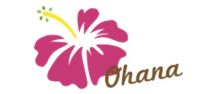 ALIMENTOS
Queso “Cabrales” D.O.P Selección cuña (350 Grs.)

Queso azul de carácter
fuerte, con corte untuoso.

Precio: 8,00€
Ref:02
Queso  Afuega ‘L Pitu Atroncau Tierra de Tineo (300 Grs.)

Queso de textura granulosa con un toque de pimentón.
Envasado en cápsula de plástico para su mejor conservación.

Precio: 4,90€
Ref:01
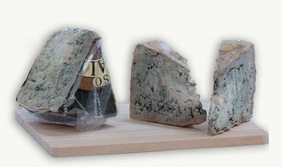 ALIMENTOS
Fabas de Asturias con Indicación Geográfica Protegida “Tierra Astur” (500 Grs.)

Envasadas al vacío para una óptima conservación.

Precio: 7,00€
Ref:04
Compango para ½ kilo de fabada “Tierra Astur” (440 Grs.)

Incluye: chorizo, morcilla, tocino y lacón.

Precio: 5,50€
Ref:03
ALIMENTOS
Estuche de fabada asturiana

Cantidad para dos raciones.

Incluye: fabas y compango de chorizo, morcilla, tocino y lacón; además la receta de la tradicional fabada asturiana.

Precio: 8,75€
Ref:05
Chorizo de ciervo, jabalí o toro “Tierra Astur” (300 Grs.)

Precio: 5,40€
Ref:06
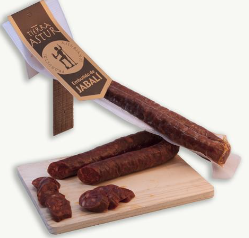 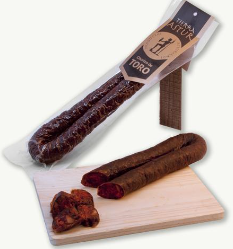 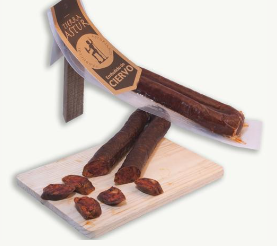 ALIMENTOS
Miel ecológica de bosque asturiano “La Puela”(350 Grs.)

Dos variedades: Castaño, o castaño, briezo y zarza.
Envase plástico con tapón.

Precio: 5,50€
Ref: 07
Marañuelas “Horno de Luanco” (1/2 docena) 

Pastas realizadas a base de harina, azúcar, yemas de huevo, mantequilla y raspadura de limón.

Envase de cartón.

Precio: 4,50€
Ref:08
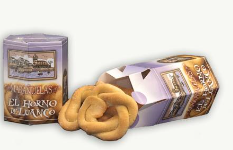 ALIMENTOS
Corbatas de Unquera “Blanco” (10 unidades)
Dulce de hojaldre elaborado con harina, mantequilla, almendra, azúcar, clara de huevo y sal.
En caja de cartón, envasadas individualmente.

Precio: 4,70€
Ref:10
Pastas de chocolate “Campoamor” (300 Grs.)

Pastas con pepitas del mejor chocolate.

Envasados en caja de cartón y divididas en bolsas individuales de dos unidades.

Precio: 4,40€
Ref:09
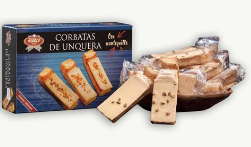 ALIMENTOS
Casadiellas asturianas “Tierra Astur” (1/2 docena)

Dulce típico asturiano realizado con harina de trigo, mantequilla, avellana, nuez y azúcar frito en aceite de oliva virgen extra; con una generosa capa de azúcar que les proporciona la mejor textura.

Precio: 5,30€
Ref:11
Mermeladas variadas “La casuca de Pastorias” (350 Grs.)

Variedades: Fresa, Grosellas, Naranja, Arándanos, Melocotón, Manzana, Zarzamora, Frambuesa y Sauco.

Envase de cristal.

Precio: 4,30€
Ref:12
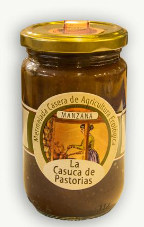 ARTESANÍA
Hórreo rústico con corredor (6 cm)

Reproducción a pequeña escala del típico hórreo asturiano con numerosos detalles.

Precio: 4,70€
Ref:13
ARTESANÍA
Reloj con imán para la nevera (8 cm de diámetro)  Ref: PAP046, PAP047

Incluye pilas.

Dos modelos.

Precio: 3,40€
Bolsa de la compra blanca y negra.  Ref: PAP044

Bolsa guardada en una práctica vaca con cremallera.

Precio: 3,95€
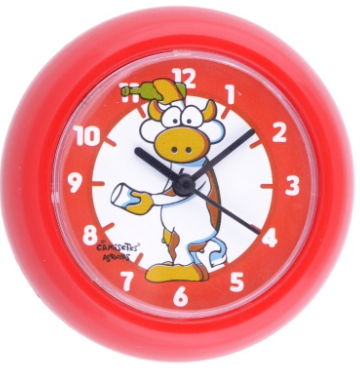 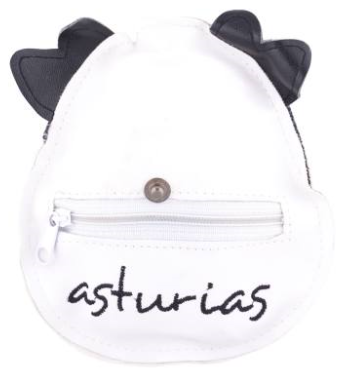 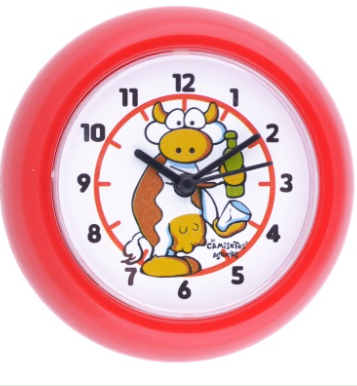 ARTESANÍA
Peluche vaca con peto Ref: PEL004

Precio: 6,40€
Libreta vaca Marilyn  Ref: PAP021

Libreta pequeña de 115 hojas aprox. con dibujos en el interior.

Precio: 2,95€
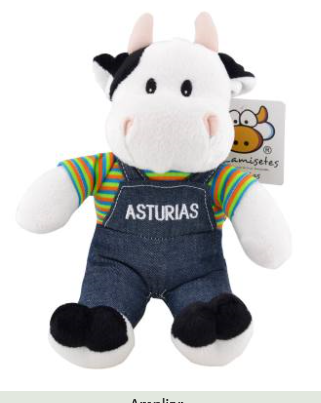 ARTESANÍA
Taza 01 Ref: TZ003

Con mensaje “Tómatelo con calma”

Precio: 5,40€
Taza 02  Ref: TZ001

Representa los elementos y lugares más característicos de Asturias.

Precio: 5,90€
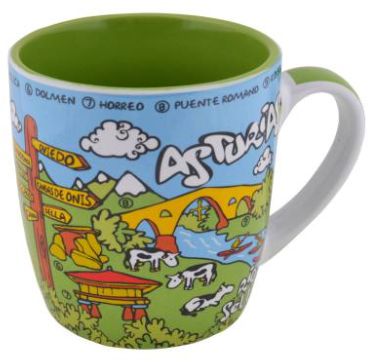 TEXTIL
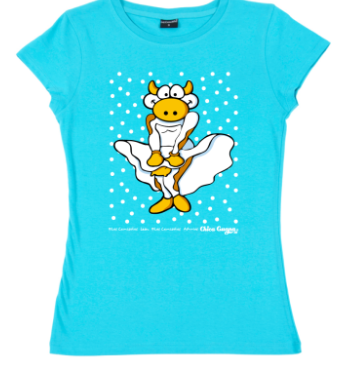 Camisetas mujer (XS-XL)

Ambos modelos en los dos colores.

Precio: 12,35 €
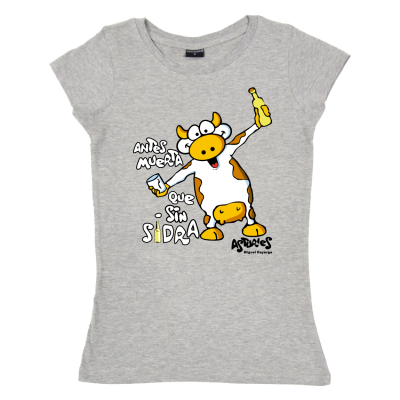 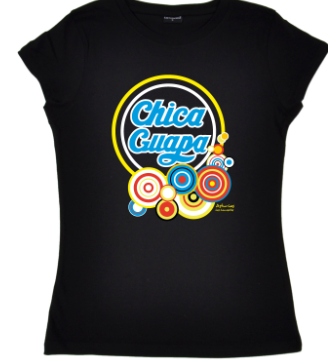 Negro Ref: CM004
Rosa Ref: CM003
Azul Ref: CM001
TEXTIL
Ref Rayas: CCH028
Ref Gris: CCH027
Ref Azul: CCH025
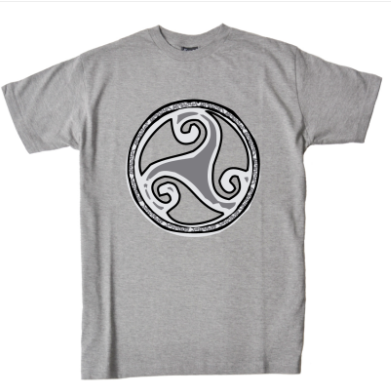 Camisetas hombre (S-XXL)

Precio: 12,35€
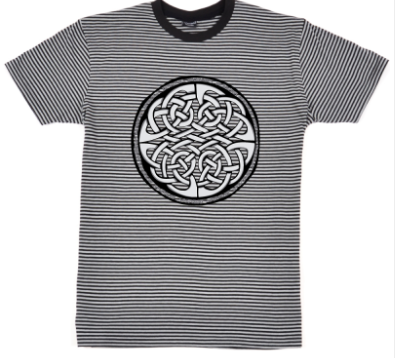 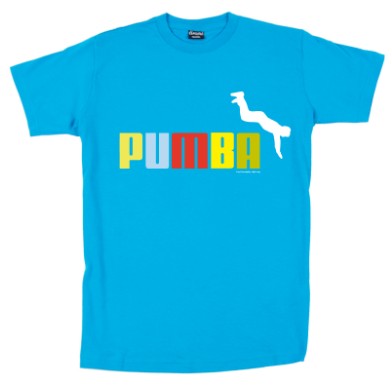 TEXTIL
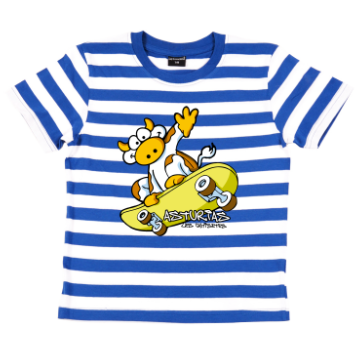 Camisetas niño (3-14 años)

Precio: 10,35€
Ref rojo: CÑ014
Ref azul: CÑ015
Ref rayas: CÑ024
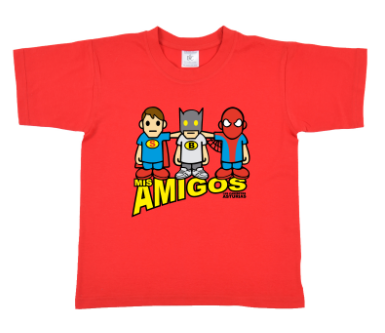 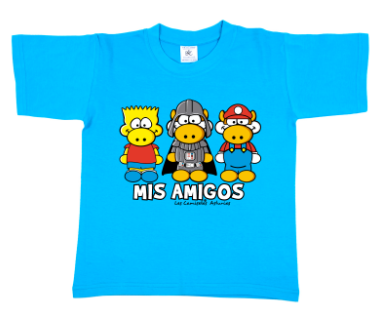 TEXTIL
Camisetas niña (3-14 años)

Precio: 10,35€
Ref rayas: CÑ005
Ref verde: CÑ012
Ref rosa: CÑ001
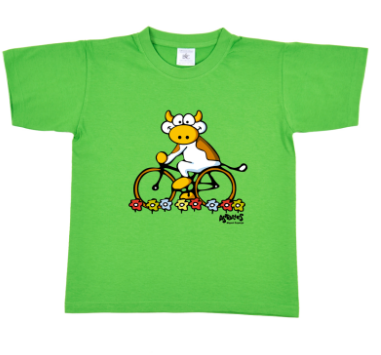 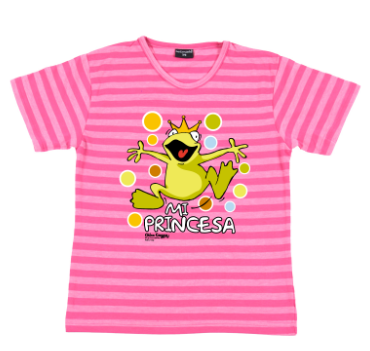 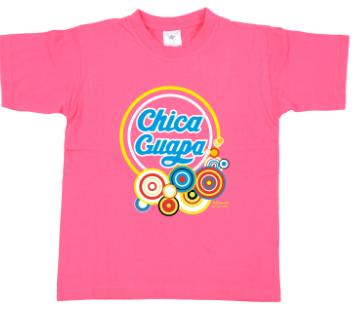